ORIENTAÇÕES:

Fonte de título: calibri (Light Títulos) 40 - branco
Alinhada à direita
Não reposicionar
Não inserir imagens
Material de Apoio – Parte I
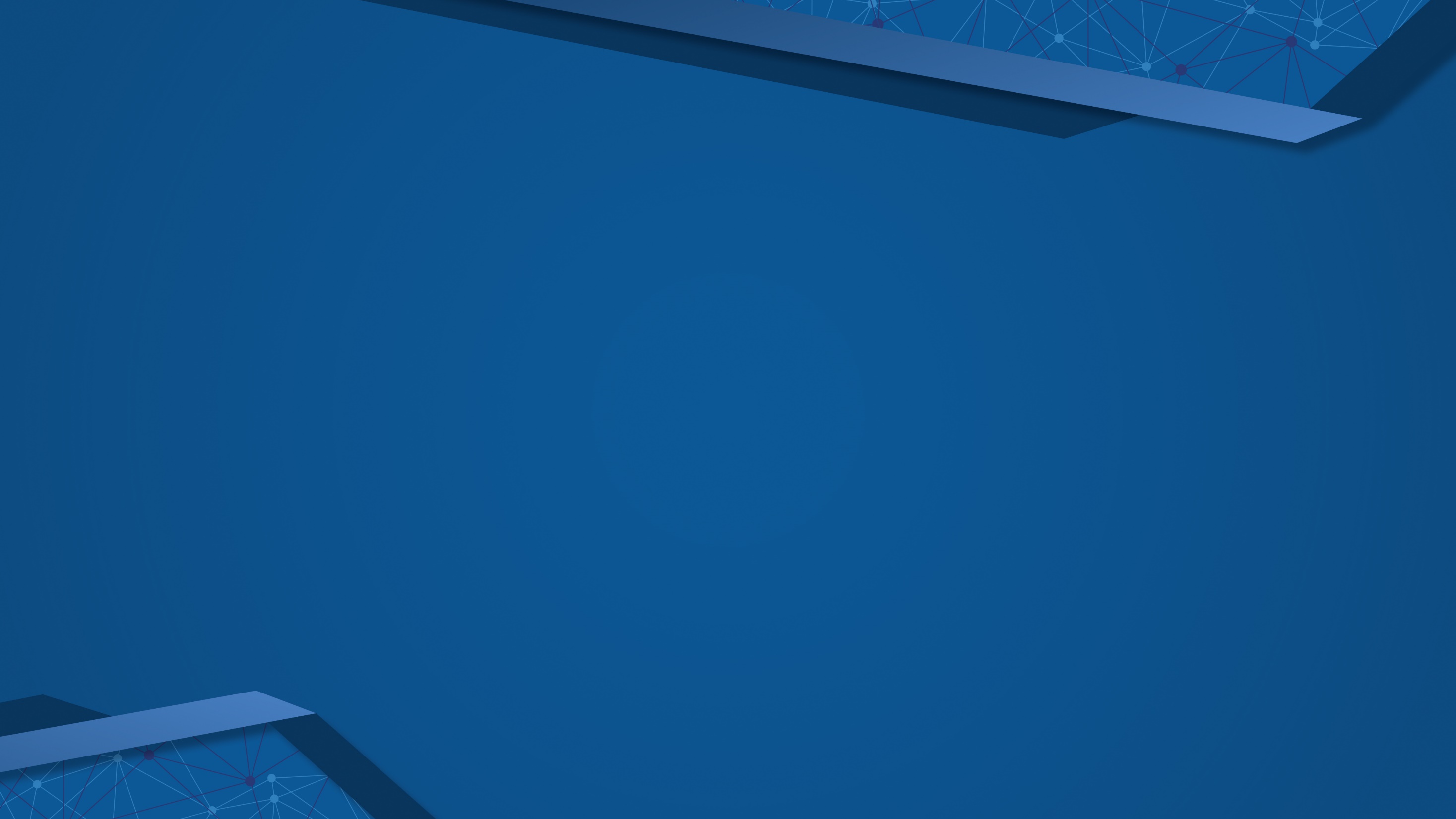 Cheguei! 
Sou a Zezé e estou aqui para apoiar vocês! 
Para nossa maior integração, vou compartilhar quatro fatos sobre mim:
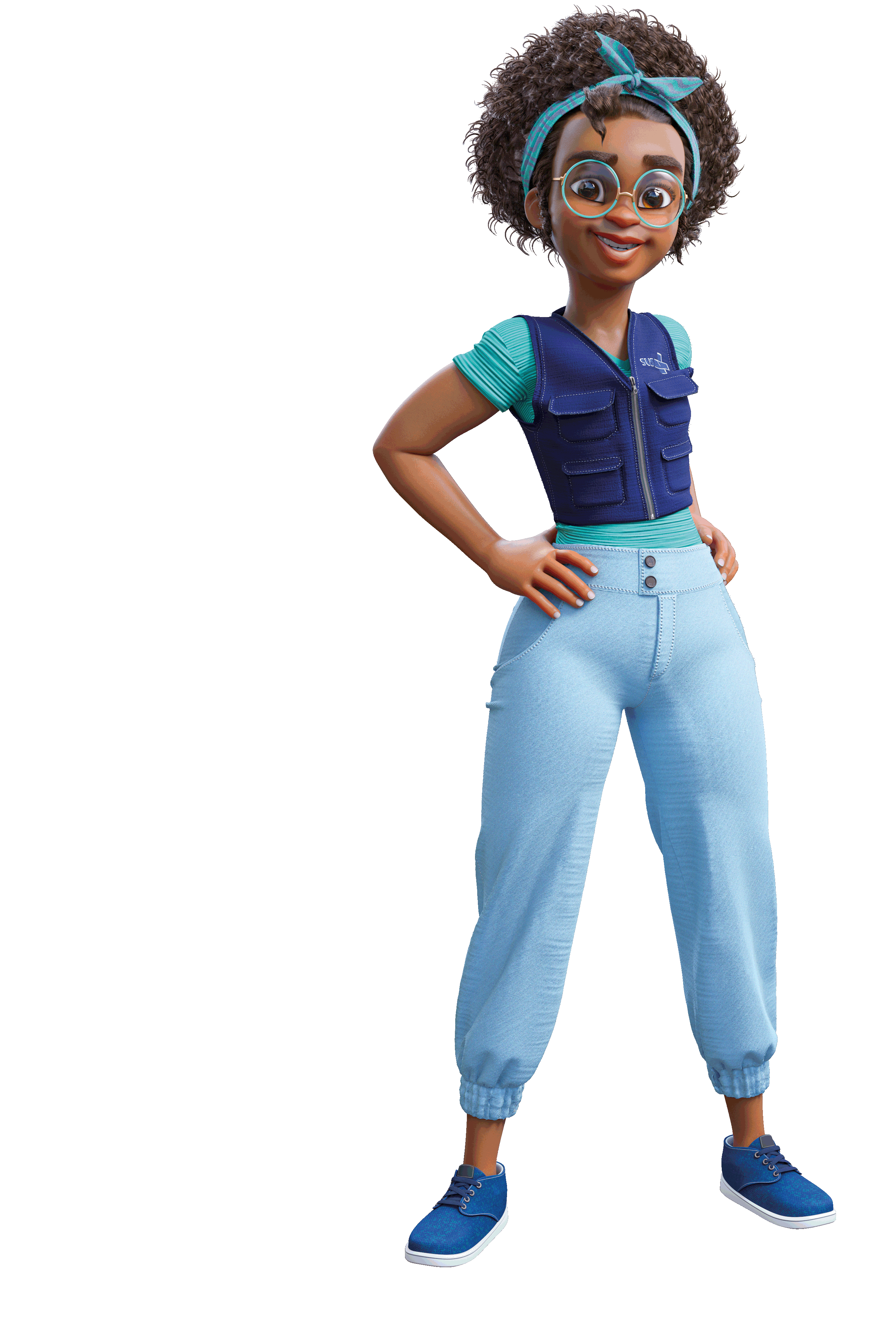 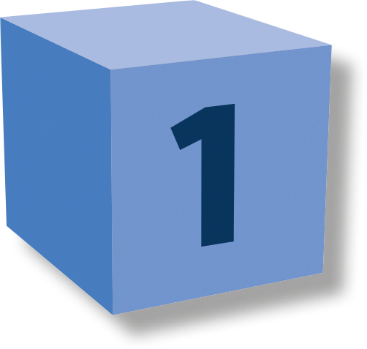 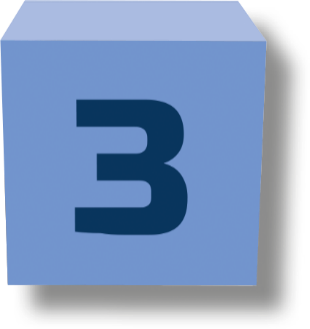 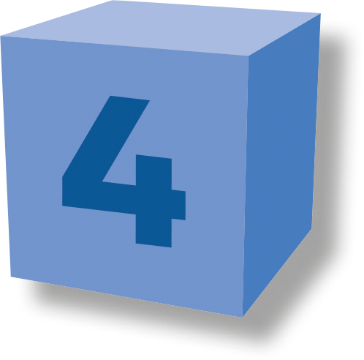 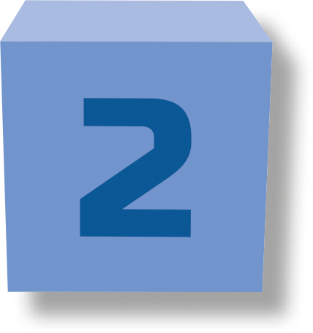 Todo mundo acha que Zezé é meu apelido, mas não é, viu? É meu nome! Zezé e com muito orgulho!
Sou uma profissional virtual e estou aqui pra apoiar na produção de sentido entre conceitos e atividades apresentadas com a realidade do seu contexto de trabalho.
Tem a ver com, digamos, minha criação. Eu não sou um desenho e nem um holograma tá? Eu sou toda feita em 3D!
É possível me encontrar no conteúdo EaD, 
nos materiais de apoio e até mesmo no e-Planifica, nossa plataforma virtual.
ORIENTAÇÕES:

Fonte de título: calibri (Corpo) 36 - azul
Não reposicionar
Não inserir imagens
Território e territorialização
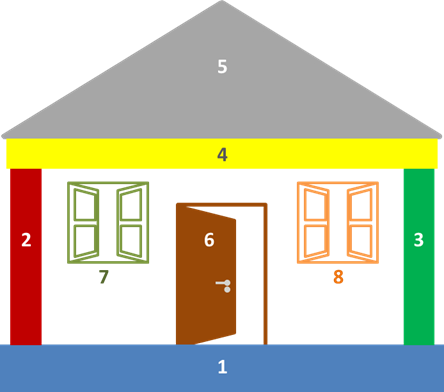 Macroprocessos básicos relacionados à etapa
Territorialização
Cadastramento das famílias
Estratificação de riscos familiar
Identificação das subpopulações
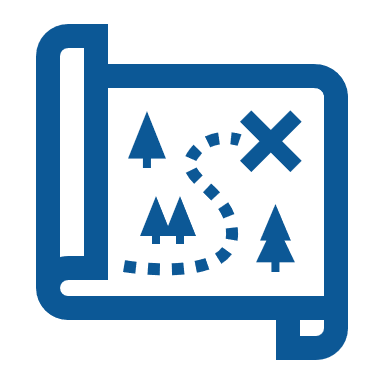 De que território estamos falando?
5
Território
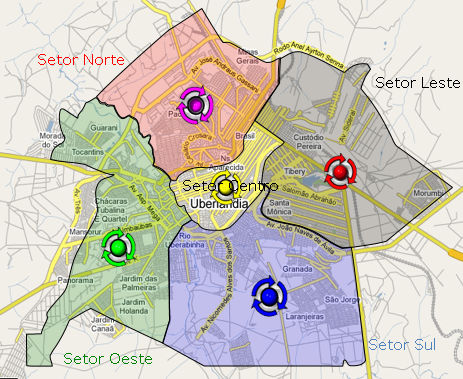 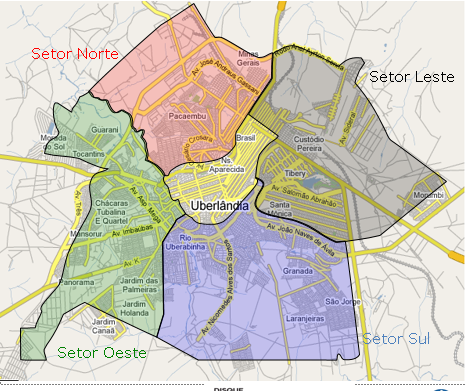 Território- Processo
Território- Solo
Divisão do território
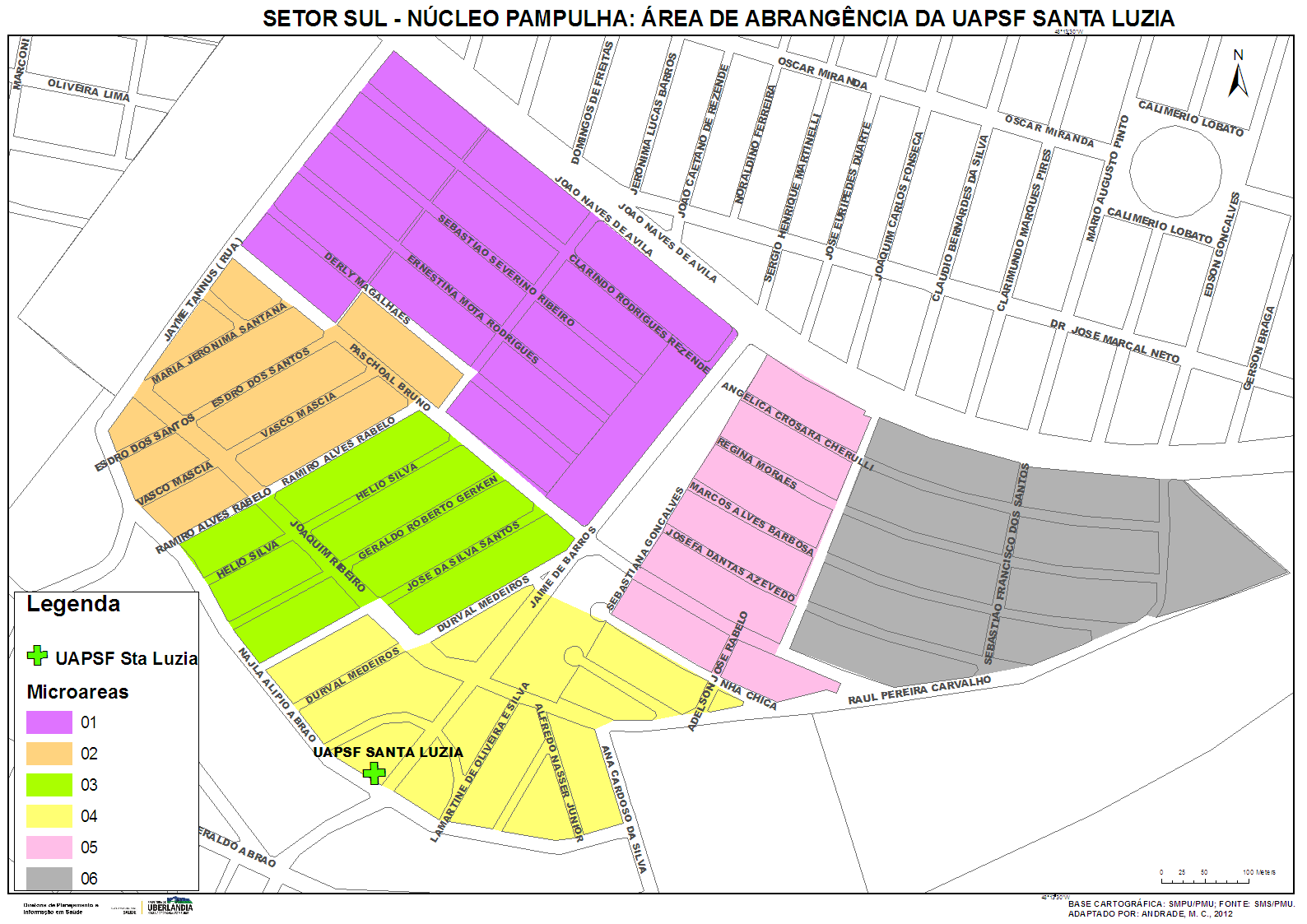 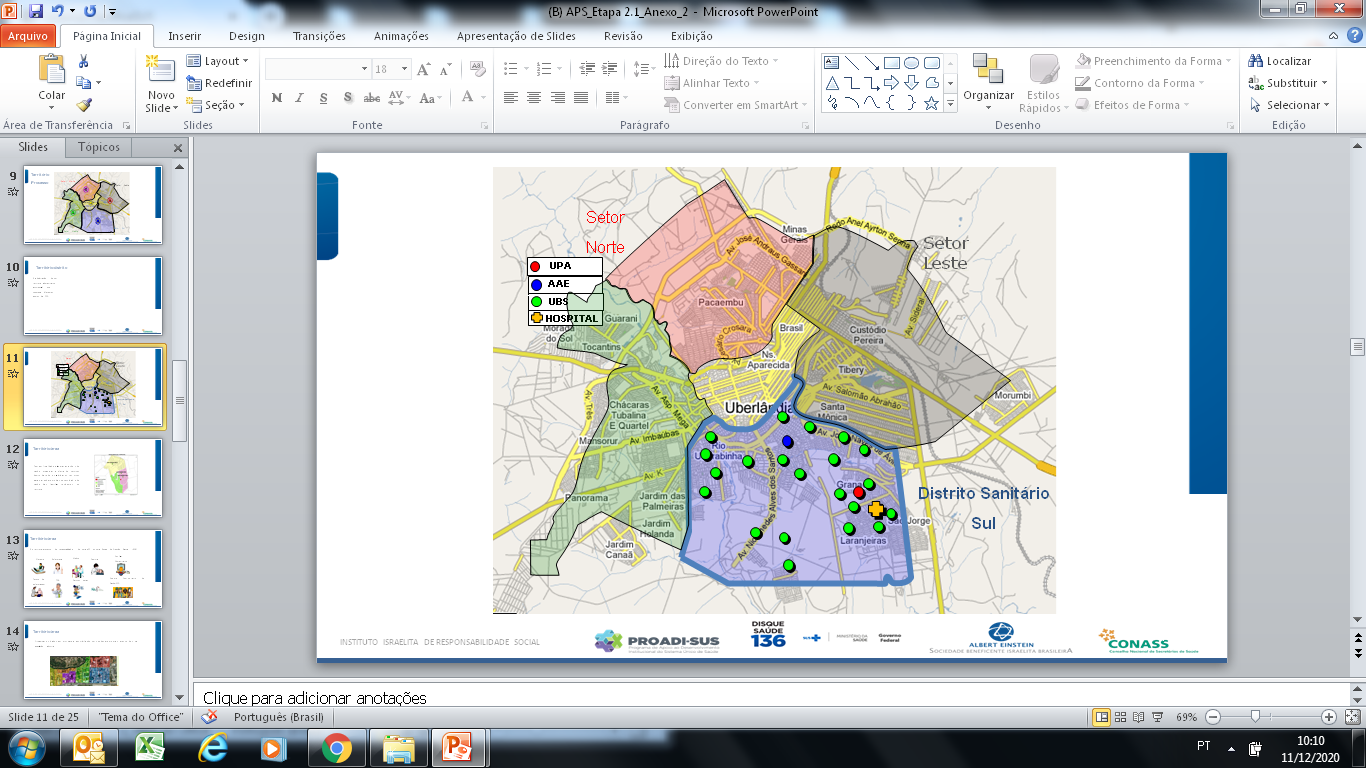 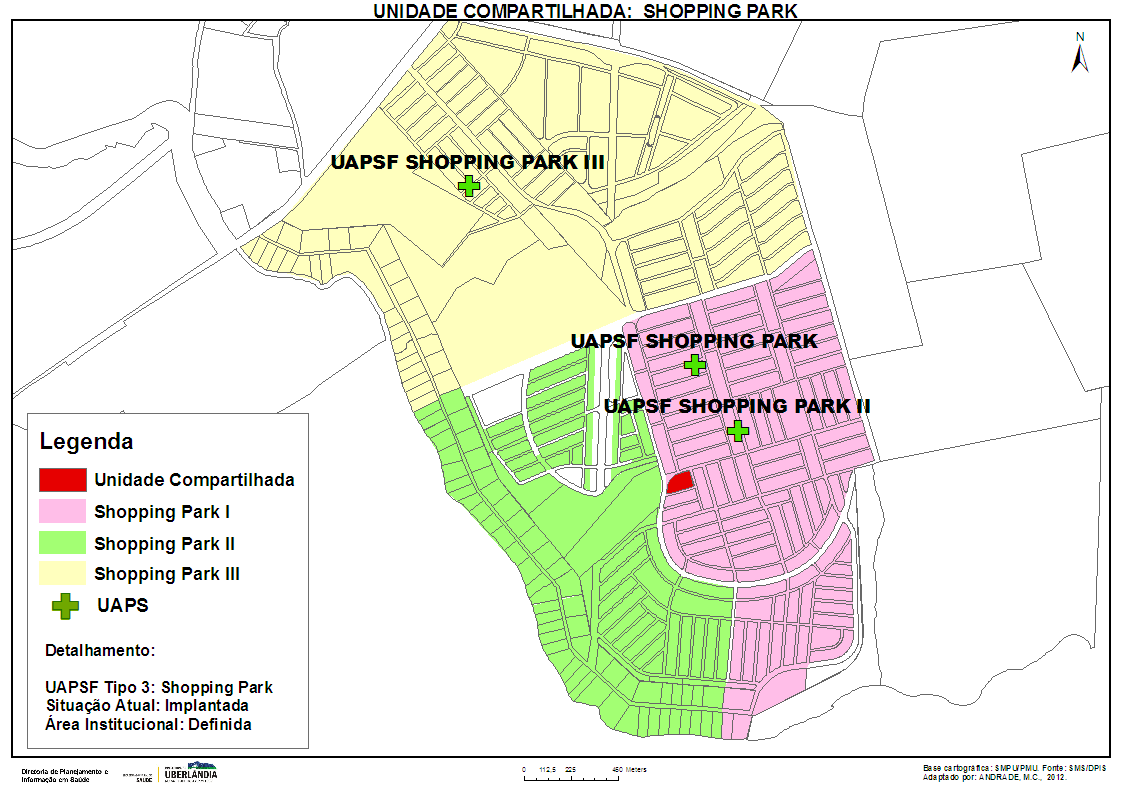 Território- Micro área
Território- distrito
Território- área
Territorialização como categoria de análise social na linha de cuidado em saúde mental
O território é um lugar com limites definidos onde as pessoas vivem, trabalham, circulam e se divertem. Nele, encontram-se ambientes construídos e ambientes naturais. 

O território é, sobretudo, um espaço de relações de poder, de informações e de troca (Milton Santos, 1994)
Territorialização como categoria de análise social na linha de cuidado em saúde mental
O processo de territorialização consiste em uma etapa fundamental de apropriação/conhecimento do território pelas equipes da atenção primária

Estabelecer as áreas de responsabilidade das equipes de saúde, para que elas possam fazer:
Planejamento
Diagnóstico
Identificação e priorização dos problemas de saúde
Programação, operacionalização e monitoramento das ações de saúde
Territorialização como categoria de análise social na linha de cuidado em saúde mental e a segurança do paciente
Mapeamento do território considerando fatores de aspectos distintos (físico, socioeconômico, sanitário, demográfico, rede social, dentre outros)

A territorialização envolve o reconhecimento do ambiente, da população e da dinâmica social existentes às áreas. É preciso:
Conhecer e dialogar com a população - Meta 2 de Segurança do Paciente (Comunicação eficaz) 
Identificar os problemas
Levantar dados epidemiológicos - Meta 2 de Segurança do Paciente (Comunicação eficaz) 
Definir o perfil do território
11
Metas da Territorialização e a segurança do paciente
Cadastrar 100% da população residente no território  - Meta 2 de Segurança do Paciente (Comunicação eficaz)

Identificar 100% das lideranças comunitárias e entidades associativas e representativas da comunidade residente no território

Construir o mapa inteligente, destacando os aspectos geográficos, ambientais e sociais, cenas de uso de substâncias e marcando os problemas identificados em cada área - Meta 2 de Segurança do Paciente (Comunicação eficaz)
Gestão de base populacional
Gestão de base populacional
A Atenção à Saúde baseada na população é a habilidade de um sistema de atenção em estabelecer as necessidades de saúde de uma população específica, conforme a estratificação dos riscos, de implementar e avaliar as intervenções sanitárias relativas a essa população e de prover o cuidado para as pessoas, no contexto de seus valores.
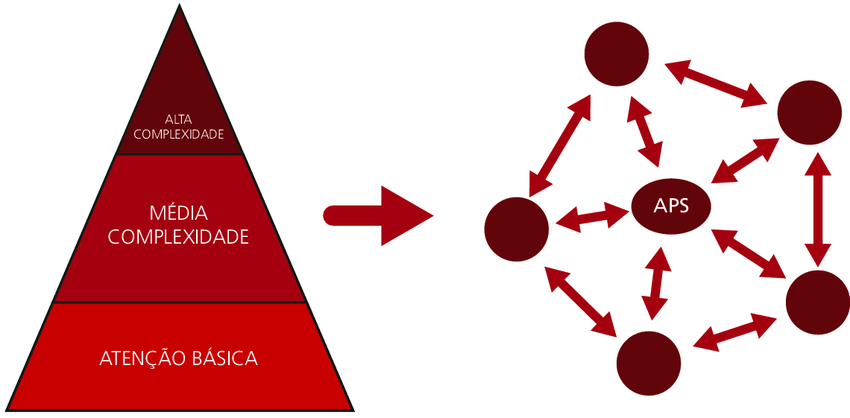 Gestão de base populacional
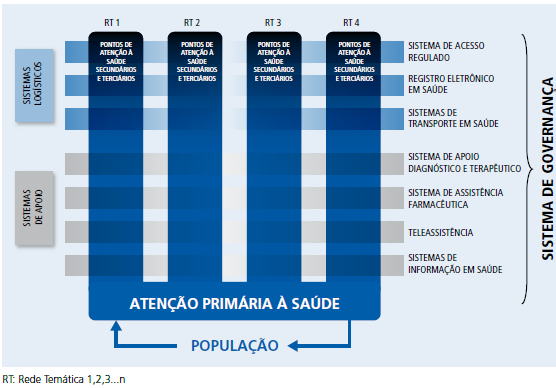 A gestão de base populacional proporciona a reflexão acerca da Atenção em Saúde certa, no tempo certo, no lugar certo, com  o  custo certo, com a qualidade certa e de forma humanizada, e com responsabilidades sanitária e econômica por esta população. (Mendes, 2011)
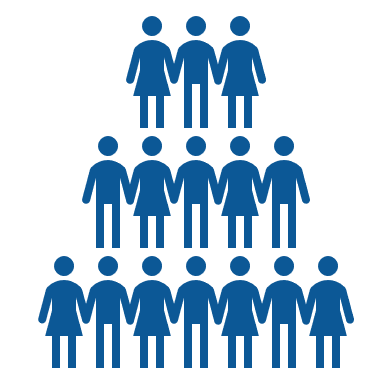 De que população estamos falando?
16
População
É uma população organizada socialmente em famílias 

É uma população cadastrada e vinculada a uma equipe de APS

É uma população estratificada por vulnerabilidades sociais e por riscos sanitários

É uma população cujas necessidades de saúde são conhecidas e dimensionadas na APS
Não é a população IBGE!
Cadastro Familiar
É o início do estabelecimento da relação de compromisso e de responsabilização entre serviços e população, e uma excelente base para conhecer a comunidade (ESPMG, 2010). 

Potencializar a capacidade da equipe da APS de detectar os casos de transtorno mental: o primeiro passo para superar a grande lacuna entre a necessidade de tratamento de transtornos mentais e a oferta de cuidado.

Formulário de cadastro padronizado do e-SUS tem a pergunta: “O usuário teve diagnóstico de algum problema de saúde mental por profissional de saúde?”

Lembrar que muitos usuários com necessidade de cuidado em Saúde Mental ainda não tiveram diagnóstico, por vezes não reconhecem seu problema e estão sem tratamento.
Ficha complementar - Sinais de Alerta em Saúde Mental.
Aumentar a capacidade dos ACSs de reconhecer os sinais que apontam para problemas comuns em saúde mental que os usuários podem apresentar na comunidade.
Sugerimos, para isso, a utilização de uma ficha complementar ao formulário de cadastro padronizado do e-SUS.  
Já existe essa sistematização da abordagem pelo ACS em Saúde Mental em sua ficha na sua unidade?
Recomenda-se o uso de perguntas que possam ser facilmente respondidas pelas pessoas na rotina das visitas do ACS. (Respostas sim ou não)
Realizar momentos de apresentação e discussão da equipe sobre os dados coletados, para conhecimento da situação de saúde das famílias de cada microárea, discutindo também os sinais de alerta da saúde mental dos usuários encontrados.
Mapeamento da população com necessidades de cuidado em saúde mental
Levantamento realizado pela equipe da APS para conhecer a população com necessidade de cuidado em saúde mental.

O mapeamento pretende:
Identificar a subpopulação que necessita de cuidados em saúde mental	
Acompanhar os indivíduos e grupos com essas condições de saúde
Emitir lembretes e dar feedbacks
Tornar possível uma extração eficiente de dados-chave, especialmente para o monitoramento dos planos de cuidado.
Mapeamento da população com necessidades de cuidado em saúde mental
Porque mapear?
O bom registro no mapeamento permite tornar a prática clínica mais proativa, monitorar os usuários, estabelecer boa comunicação com eles e manejar melhor suas condições de saúde. (Mendes,2011)
Quem deve preencher o mapeamento?
A equipe técnica da APS com formação de nível superior.	
Quando preencher?
Os profissionais podem preencher durante ou logo após os atendimentos individuais ou coletivos, assim como em reuniões de equipe.
Como Preencher?
Ver a aba orientações da planilha de Mapeamento da População com Necessidade de Cuidado em Saúde Mental.
Estratificação de risco familiar
Fatores de Risco e Proteção
Fatores de Risco e Proteção
A escala de Coelho-Savassi
Definição

É um instrumento de estratificação de risco familiar, desenvolvido no município de Contagem (MG). Baseia-se na antiga Ficha A do Sistema de Informação da Atenção Básica (SIAB), que utiliza sentinelas de risco avaliadas na primeira visita domiciliar pelo Agente Comunitário da Saúde.

Autores

Flávio Lúcio Gonçalves Coelho e Leonardo Cançado Monteiro Savassi, Médicos de Família e Comunidade.
A escala de Coelho-Savassi
Objetivo

Pretende determinar o risco social e de saúde das famílias adscritas a uma equipe de saúde, refletindo o potencial de adoecimento de cada núcleo familiar.

Metodologia

Utiliza dados presentes nas fichas do e-SUS, disponíveis na rotina das eSF (diante da substituição do SIAB, onde originalmente as sentinelas foram delimitadas).
Esses dados foram selecionados por sua relevância epidemiológica, sanitária e pelo potencial de impacto na dinâmica familiar, tendo sido definidos como sentinelas de risco.

Publicação

Em 2002, no 1º Congresso Mineiro de Medicina de Família e Comunidade.
A escala de Coelho-Savassi
Meta 1 de Segurança do Paciente (identificação correta do paciente) 
Meta 2 de Segurança do Paciente (Comunicação eficaz) 

Meta 5 de Segurança do Paciente (Higienização das mãos para prevenção de infecção) 

Meta 6 de Segurança do Paciente (Prevenir risco de queda e úlcera por pressão )
A escala de Coelho-Savassi e a segurança do paciente
Metodologia

O Agente Comunitário da Saúde, partindo do conhecimento da família no cadastro, identifica as sentinelas de risco em cada integrante da família, faz a somatória dos pontos e chega à pontuação final.
A pontuação indica a classificação final:
A escala de Coelho-Savassi
Não classifica riscos individuais e nem apresenta pretensão de classificar todos os riscos presentes em uma família. 

Não desenvolvida para fins de abordagem da dinâmica familiar, embora possa contribuir na seleção de famílias com maior potencial de se beneficiar dos instrumentos de abordagem familiar.

Possui um caráter dinâmico, devendo ser aplicada de maneira periódica.

Potencial instrumento para a priorização das atividades do Agente Comunitário de Saúde.
A escala de Coelho-Savassi
Oferece acesso na medida em que prioriza a atenção no domicílio e favorece a integralidade e a equidade das ações desenvolvidas pela eSF.

Torna mais fácil a coordenação do cuidado, pelo fato de ter nas mãos os dados que permitem entender cada família e suas necessidades.

Todas as categorias profissisonais são elegíveis para o uso da escala, desde que os profissionais estejam familiarizados com o instrumento.
Material de Apoio – Parte II
Ferramentas para abordagem familiar
Atributos da APS
A focalização na família estimula considerá-la como o sujeito da atenção, o que exige interação da equipe de saúde com essa unidade social e conhecimento integral de seus problemas de saúde e das formas singulares de abordagem familiar.
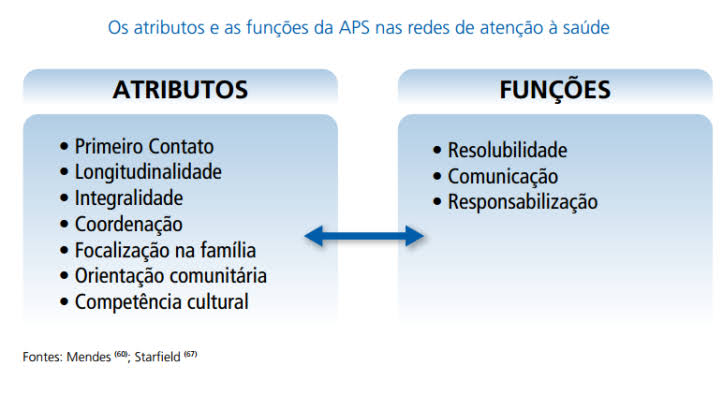 Estratégia Saúde da Família
Atenção centrada na família
DA ATENÇÃO INDIVIDUAL
À ATENÇÃO CENTRADA NA FAMÍLIA
34
Atenção centrada na família
Considera o indivíduo e a família como um sistema:
inclui a família como marco de referência para uma melhor compreensão da situação de saúde
Coloca a família como parte dos recursos de que os indivíduos dispõem para manterem-se sãos ou recuperarem sua saúde
Introduz a família como unidade de cuidado
Implica um trabalho clínico de abordagem familiar:

Cadastro familiar
Estratificação de risco familiar
Encontros clínicos com a utilização de algumas ferramentas, como plano de cuidado familiar e o ecomapa
35
Plano de cuidado familiar
Ferramenta para acompanhamento de famílias conforme a estratificação de vulnerabilidades
Registro de informações sobre a família e ações programadas para o acompanhamento
Deve ser elaborado pela equipe, com participação do responsável da família e de outros integrantes
O gestor de caso é um profissional da equipe definido como responsável pelo caso de uma ou mais famílias acompanhadas, durante todo o período definido no plano.
Ecomapa
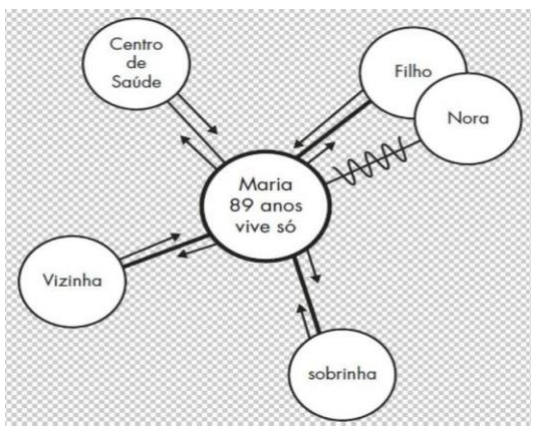 Ferramenta para registro das percepções de sujeitos e coletivos sobre suas relações em redes sociais de suporte.
Consiste em um diagrama composto por códigos que representam o tipo e vínculo e investimento do sujeito em relação às redes de apoio.
A figura ilustra um ecomapa finalizado

Correia, 2017
ORIENTAÇÕES:

Não reposicionar o texto do link
Não inserir imagens
Não inserir texto
Não inserir mensagens de agradecimento
Slide padrão de finalização
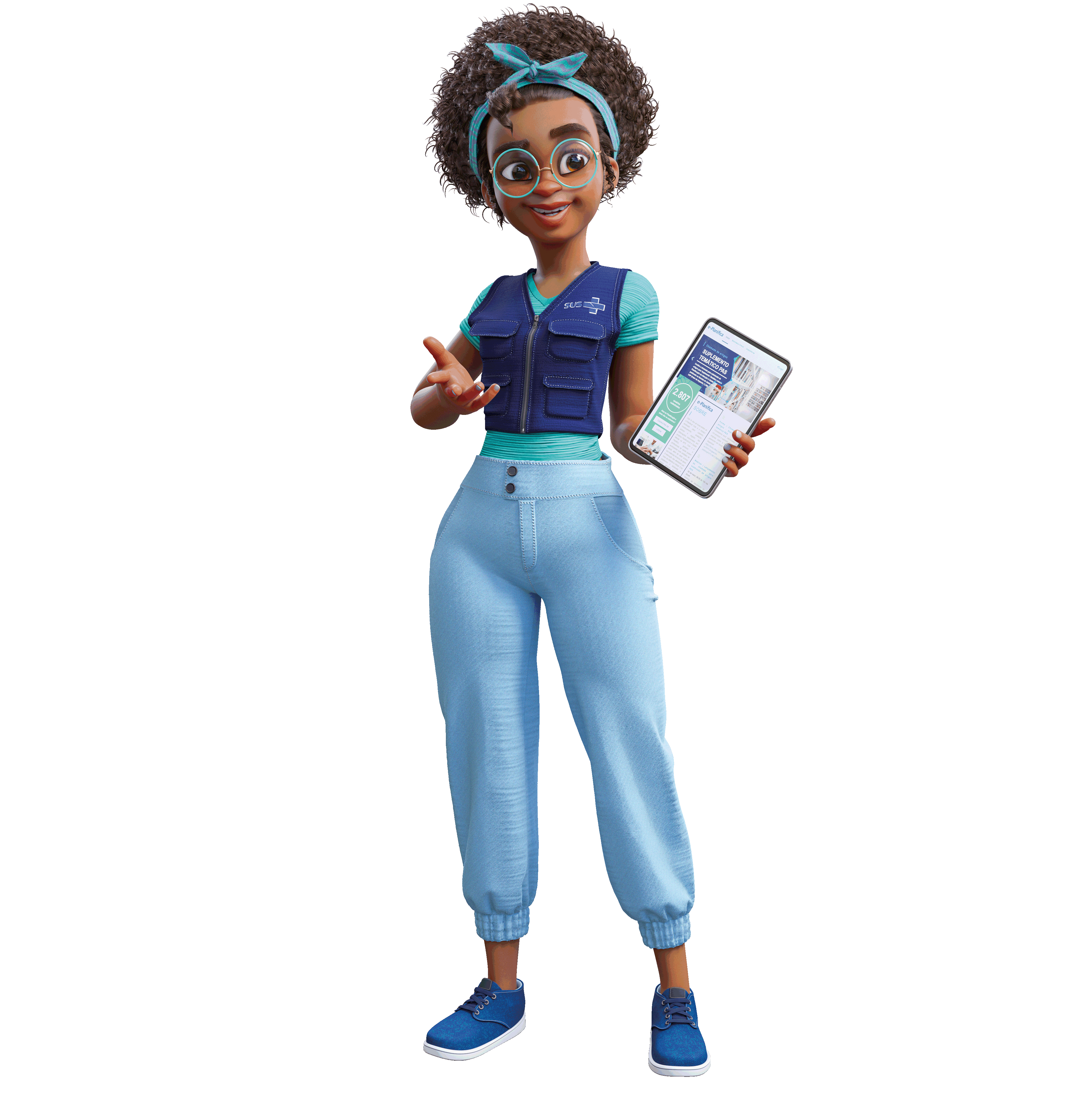